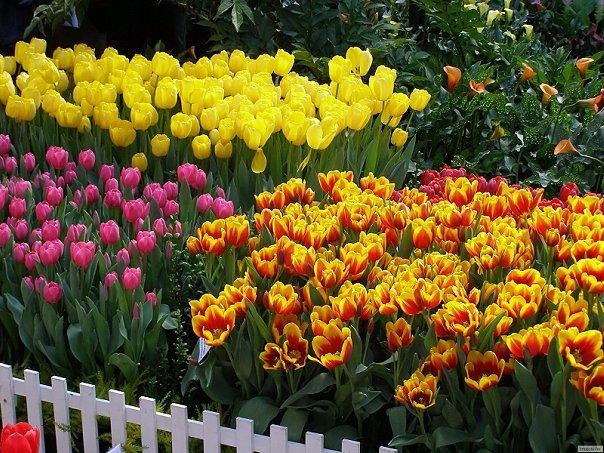 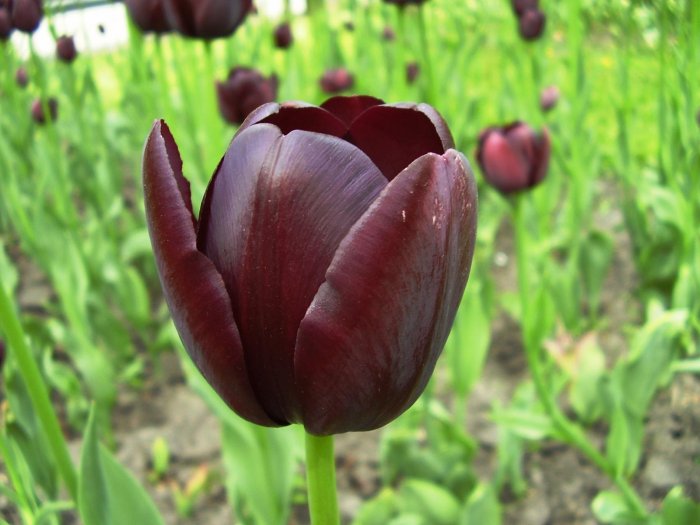 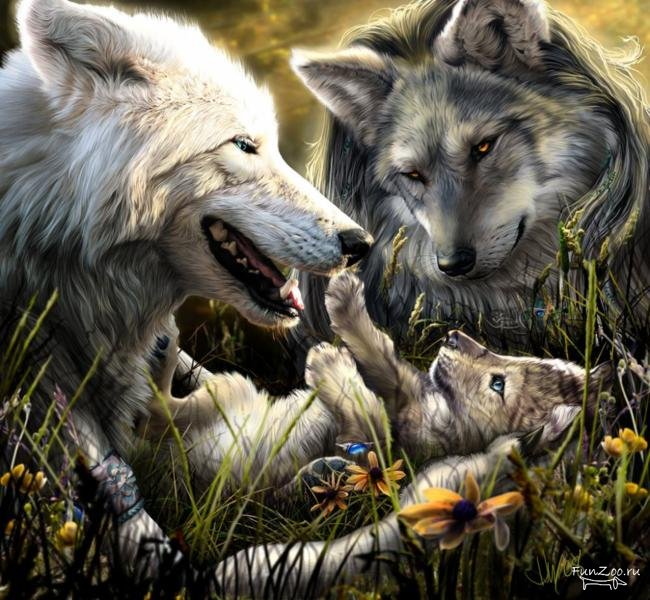 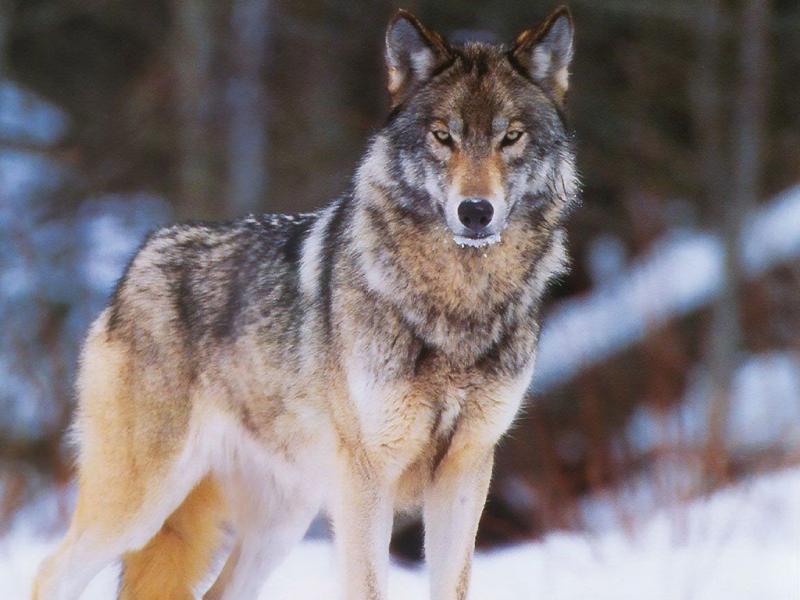 Размножение –  увеличение числа особей определенного вида
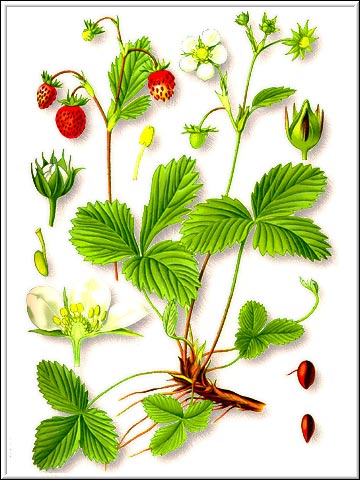 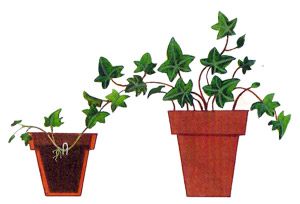 ЖИЗНЬ БЕЗ РАСТЕНИЙ НЕВОЗМОЖНА
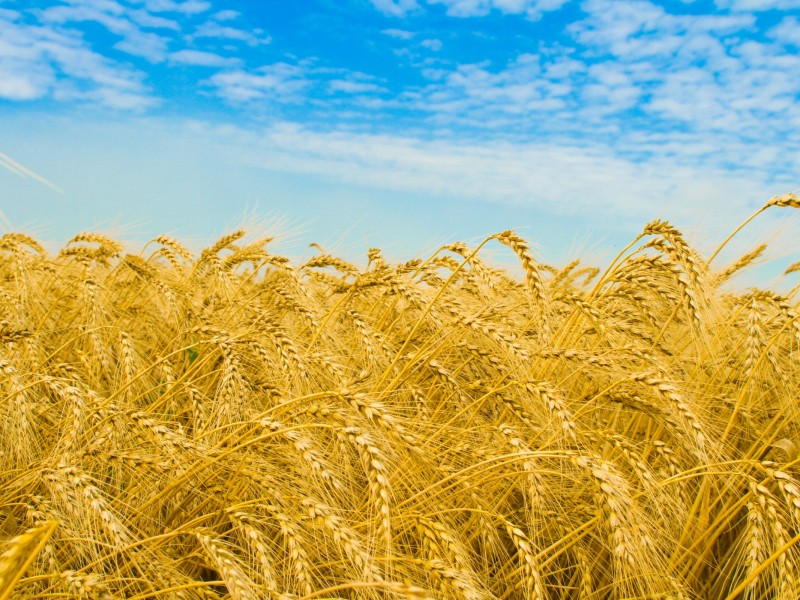 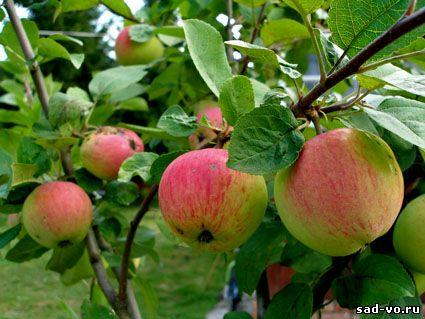 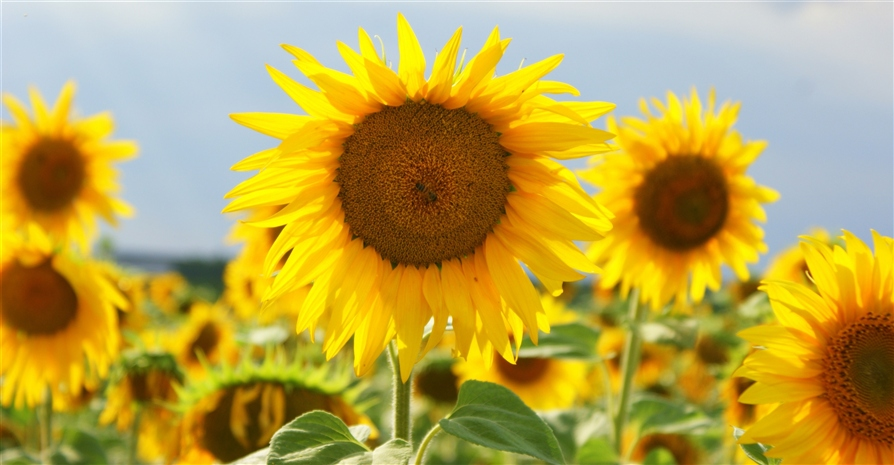 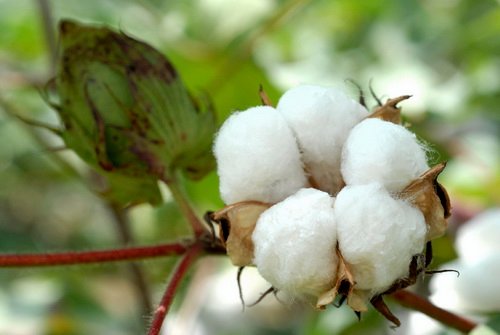 Размножение – это свойство живого организма, которое заключается  в увеличении числа особей.
2.Половое размножение – это размножение,  которое происходит при помощи женских и мужских   ПОЛОВЫХ клеток - ГАМЕТ.
В результате полового размножения возникает особая клетка – ЗИГОТА. Из зиготы развивается ЗАРОДЫШ будущего растения с признаками организм с признаками ОБОИХ РОДИТЕЛЕЙ.
ГАМЕТЫ
ЯЙЦЕКЛЕТКА
СПЕРМИИ неподвижные у семенных растений
СПЕРМАТОЗОИДЫ  со жгутиком у споровых растений
Оплодотворение – это процесс слияния 
мужской и женской гамет
СХЕМА ОПЛОДОТВОРЕНИЯ
ЯЙЦЕКЛЕТКА
СПЕРМАТОЗОИД (СПЕРМИЙ)
ЗИГОТА
БЕСПОЛОЕ РАЗМНОЖЕНИЕ
ВЕГЕТАТИВНОЕ
СПОРОВОЕ
ВЕГЕТАТИВНОЕ РАЗМНОЖЕНИЕ – это отделение ЧАСТЕЙ  тела от МАТЕРИНСКОГО растения и развития из него САМОСТОЯТЕЛЬНЫХ организмов.
Участвует ОДИН родитель. Образующиеся  ДОЧЕРНИЕ  организмы по своим свойствам ОДИНАКОВЫЕ  с   МАТЕРИНСКИМ растением.
Ответ к технологической карте №1.
   3. Спора – это специализированная клетка, которая отделяется от материнского организма и прорастает в новое растение
  4. Споровые растения.
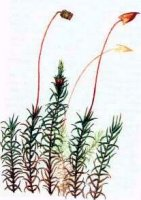 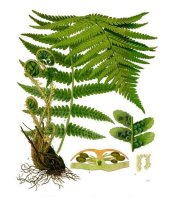 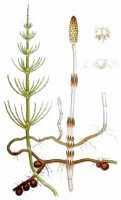 КУКУШКИН ЛЕН ЗЕЛЕНЫЙ МОХ
ХВОЩ
ПАПОРОТНИК
5.  Дочерний организм при бесполом размножении    характеризуется ОДИНАКОВЫМИ,   ПОДОБНЫМИ,     ИДЕНТИЧНЫМИ свойствами с материнским растением.
РАЗМНОЖЕНИЕ
ПОЛОВОЕ
БЕСПОЛОЕ
Родители
ПОТОМСТВО